SELCABLESwedish Manufacturers of cablesand wires
Elrätt och Safety Cablesvårmötet 2014
2014-05-02
Bo Rasmusson vårmötet 2014
1
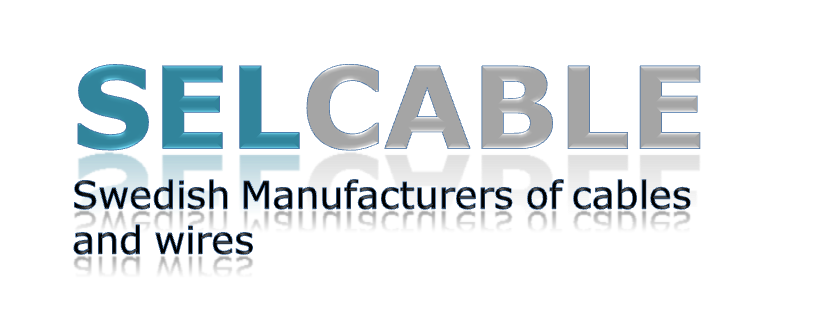 Aktiviteter efter höstmötet, Elrätt
Elrättsaktiviteter
Elrätts branschmöte 2014-03-26
Program
Elrättsleverantörerenas förening
StyrelseTom Bergseng  	Thorn lighting		Ordförande   Jan Jönsson  		Pent Air Bo Rasmusson  	SelcableMagnus Frantzell  	BelysningsbranschenMats Holme
2014-05-02
Bo Rasmusson vårmötet 2014
2
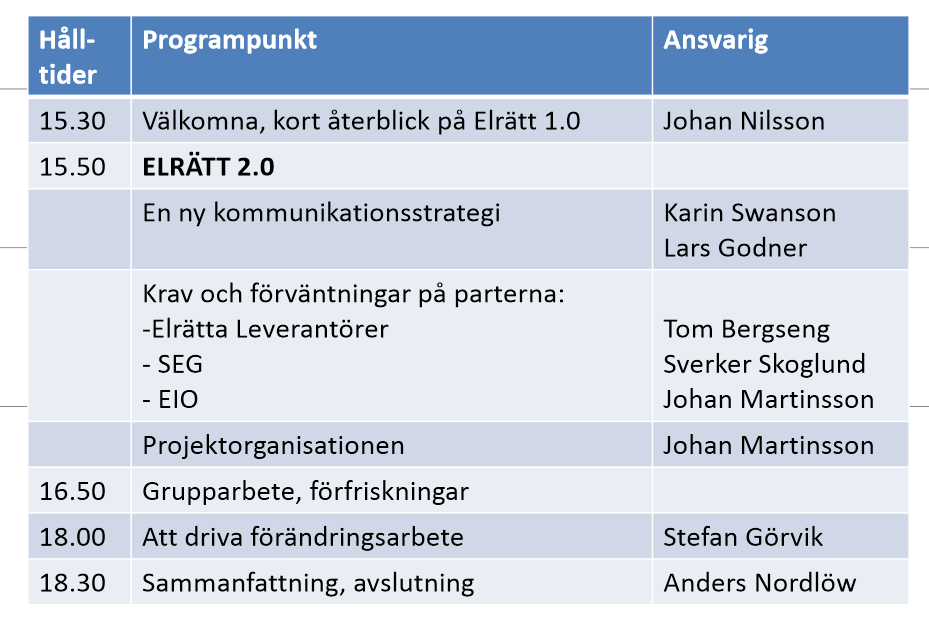 2014-05-02
Bo Rasmusson vårmötet 2014
3
Vad har beslutats
Gemensamma syften och mål
Tydligare krav på parterna
En utvecklad projektorganisation
Längre planeringshorisont
Kommunikationsplan
Målgruppsfokusering
Mätbarhet
Utreda formerna för delägarskap (MF)
2014-05-02
Bo Rasmusson vårmötet 2014
4
Projektorganisation
SEG
EIO
ELoBELoSEL
EIO
Styrgrupp
Strategigrupp
Marknads-assistent
Projektledare
Referensgrupp
Årlig plan för utförande
Långsiktig planering
2014-05-02
Bo Rasmusson vårmötet 2014
5
[Speaker Notes: Styrgruppen måste utökas med kompetens inom påverkansarbete

En planeringsgrupp med helikopterperspektiv behövs för
Långsiktig planering
Samordni
Arbetsgruppen fortsätter arbeta med 
genomförande]
Elrätt 2014-2016
Ny starkare organisation
Strategisk planering
Kommunikationsplan
Mätbart
Delägarskap
Referensgrupp-marknad
2014-05-02
Bo Rasmusson vårmötet 2014
6
Rollbeskrivning
2014-02-07
Förväntningar på respektive aktör i elrätt 2.0
Planeringsgruppen för ELRÄTT 2.0 har konstaterat att en nödvändig förutsättning för att projektet ska lyckas är att tydliga roller finns definierade för varje aktör i projektet.

Planeringsgruppen har därför tillsammans tagit fram ett förslag till rollbeskrivning

Rollbeskrivningarna är utformade med projektets övergripande mål i sikte: Att utveckla branschen genom att höja installatörernas kompetens och affärsinriktning
ELRÄTT
Varumärkesägare
Samlande organ för intressenterna
Ansvar för internkommunikation inom projektet
Skapa ELRÄTT filialkoncept/varumärkeskoncept för installatörer, grossister och leverantörer
Ansvara för genomförandet av strategierna
Plattformsägare
Media etc
Lobbying 
Definiera och följa upp KPI:er
Projektledning och koordinering
EIO
Driva ELRÄTT internt (medlemmarna)
Inspirera och motivera medlemmarna till förändring
Utveckla ledare och affärsmän
Bemanna projektfunktioner
SEG & ELoBELoSEL
Driva ELRÄTT internt (medlemmarna)
Linjera ELRÄTTa koncept hos medlemmarna
Bemanna projektfunktioner
Leverantörerna
Utse en ELRÄTT-koordinator 
Driva ELRÄTT internt
Skapa ELRÄTTa koncept/lösningar 
Utbildning i ny teknik och lösningar
Delta i ELRÄTTA aktiviteter
Skapa nyskapande aktiviteter för installatörerna
Aktivt säljstöd
GROSSISTERNA
Utse ELRÄTT-koordinator (koncern samt filial)
Driva ELRÄTT internt
Koordinera ELRÄTT i egna koncept
Föra vidare ELRÄTTs marknadskampanjer 
Möjliggöra utbildning i ny teknik
Delta i ELRÄTTa aktiviteter
Verkställa ELRÄTTa filialkoncept 
Skapa mötesplatser och förutsättningar för ELRÄTTa affärer
Skapa nyskapande aktiviteter för installatörerna
Installatörerna
Göra alla relevanta delar av företagen tillgängliga för ELRÄTTa lösningar/utbildningar
Implementera utvecklingskoncepten på alla delar av företaget som möter kunder
Driva varumärket och försäljningen utifrån de tre attributen
Marknadsföra ELRÄTT externt 
Sälja ELRÄTTa lösningar